Get a HSBC Term Protector Plan within 5 Minutes  Online Application Journey
RESTRICTED
HSBC Term Protector – QQT
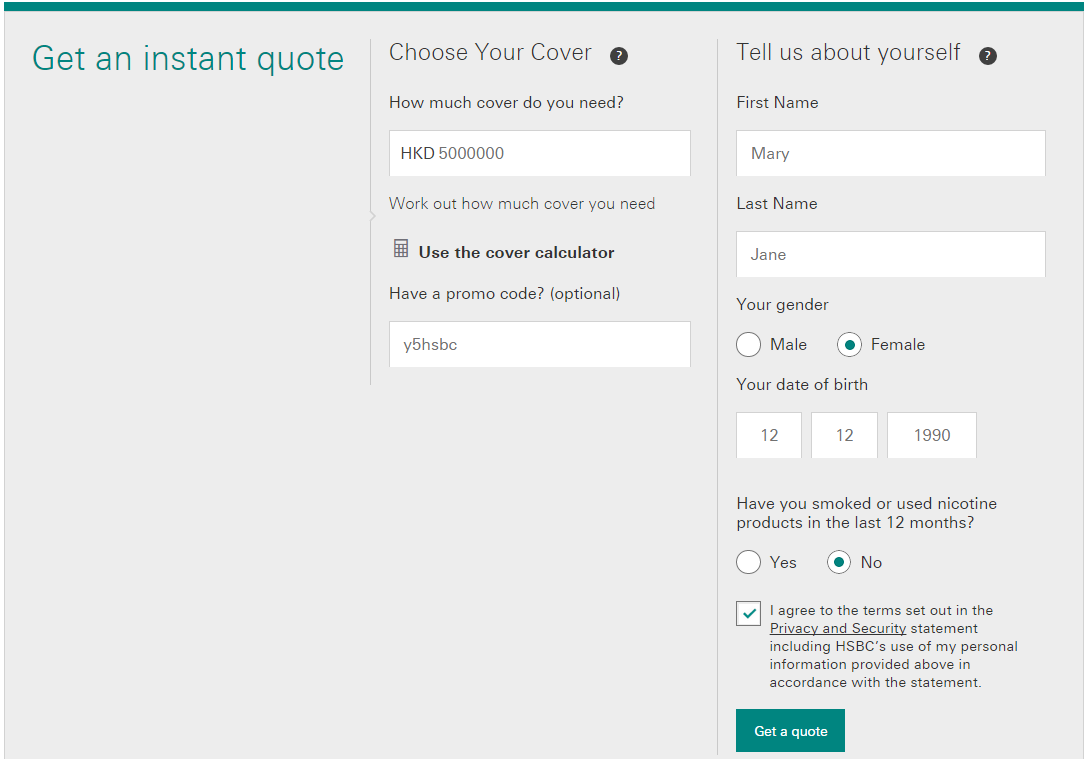 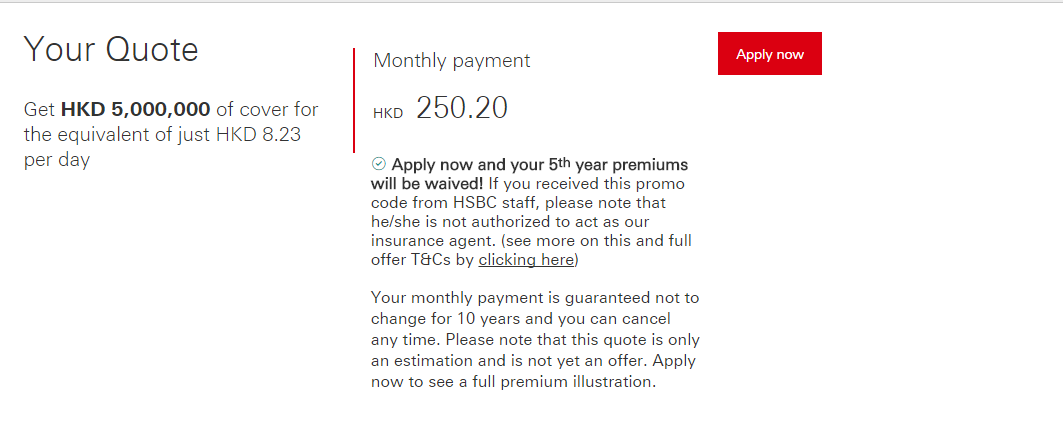 Quick Quote
Medical Questions
Applicant Details & Beneficiary
Acknowledgement
Payment & Declaration
RESTRICTED
HSBC Term Protector – Eligibility Check
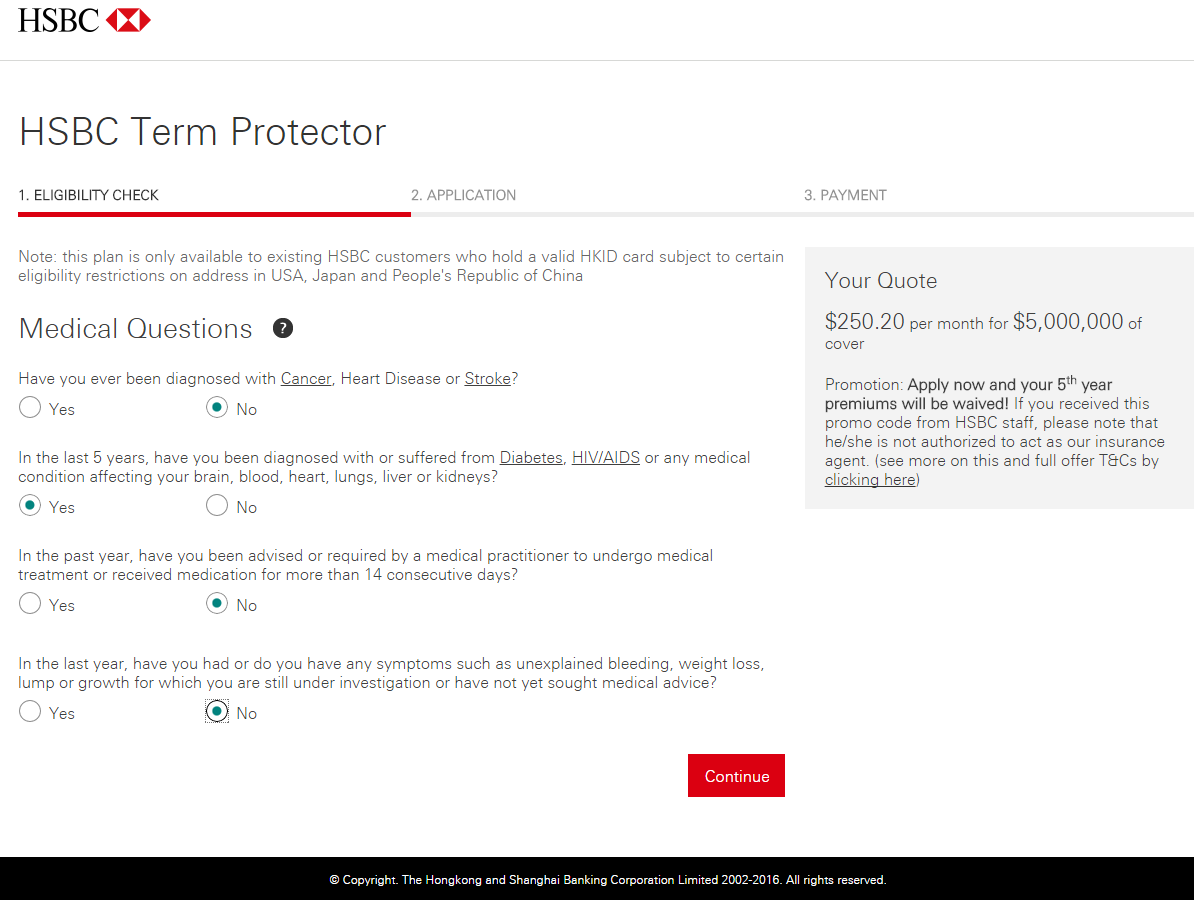 Quick Quote
Medical Questions
Applicant Details & Beneficiary
Acknowledgement
Payment & Declaration
RESTRICTED
HSBC Term Protector – Application (Own Estate)
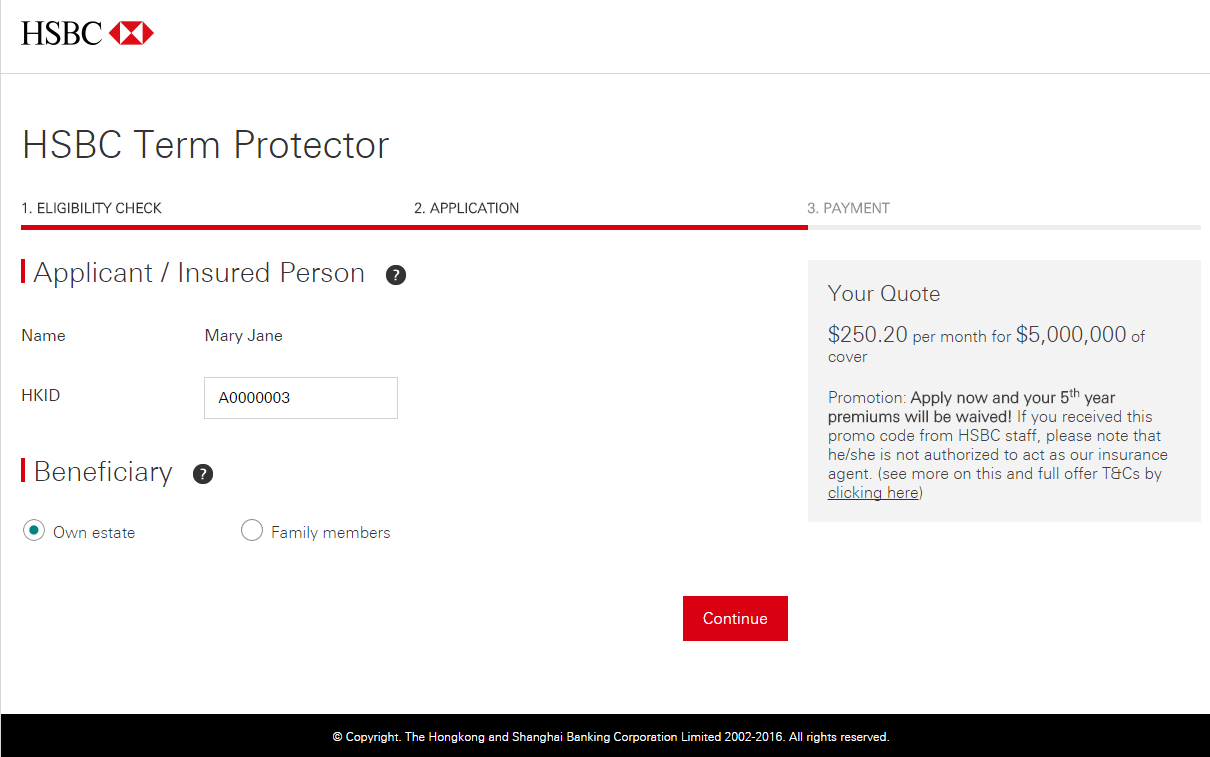 Quick Quote
Medical Questions
Applicant Details & Beneficiary
Acknowledgement
Payment & Declaration
RESTRICTED
HSBC Term Protector – Application (Family members)
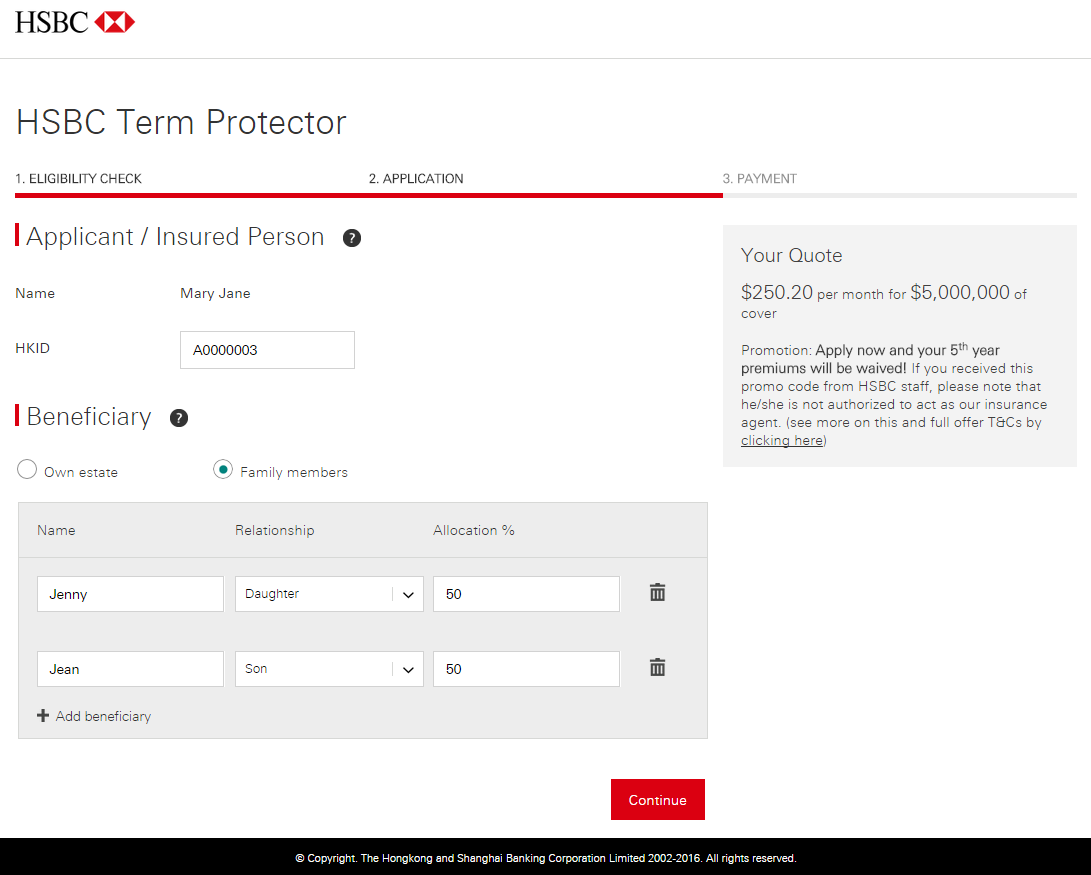 Quick Quote
Medical Questions
Applicant Details & Beneficiary
Acknowledgement
Payment & Declaration
RESTRICTED
HSBC Term Protector – Payment
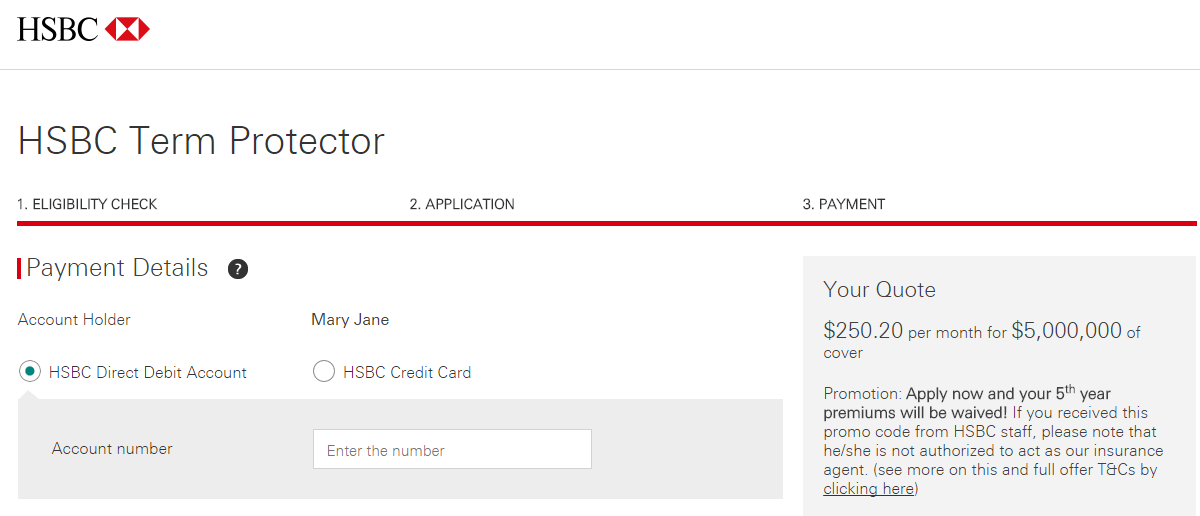 1. Debit Direct Account
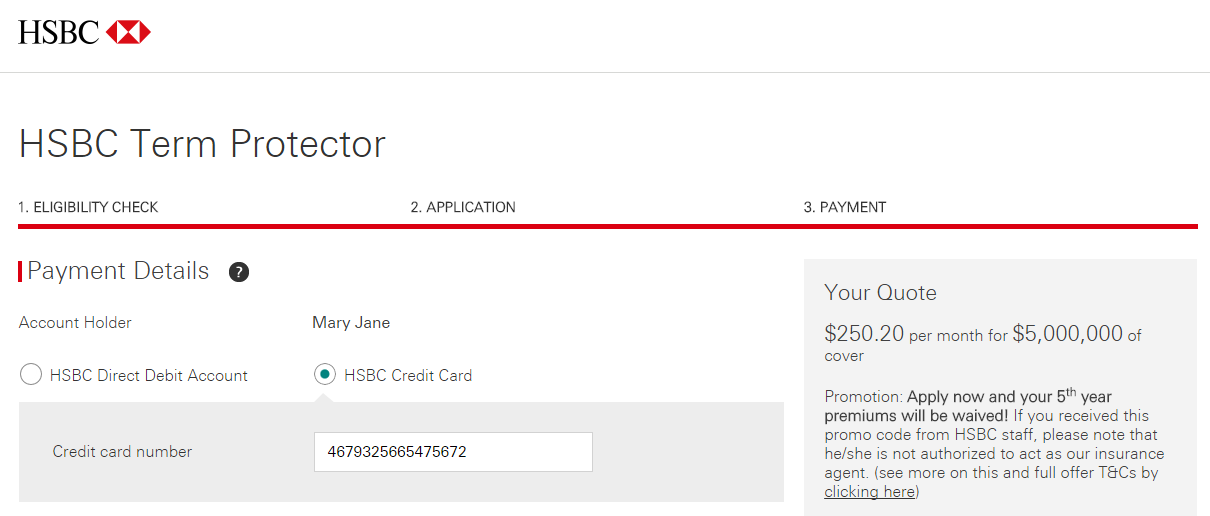 Quick Quote
Medical Questions
Applicant Details & Beneficiary
Acknowledgement
Payment & Declaration
2. Credit Card
RESTRICTED
HSBC Term Protector - Declaration
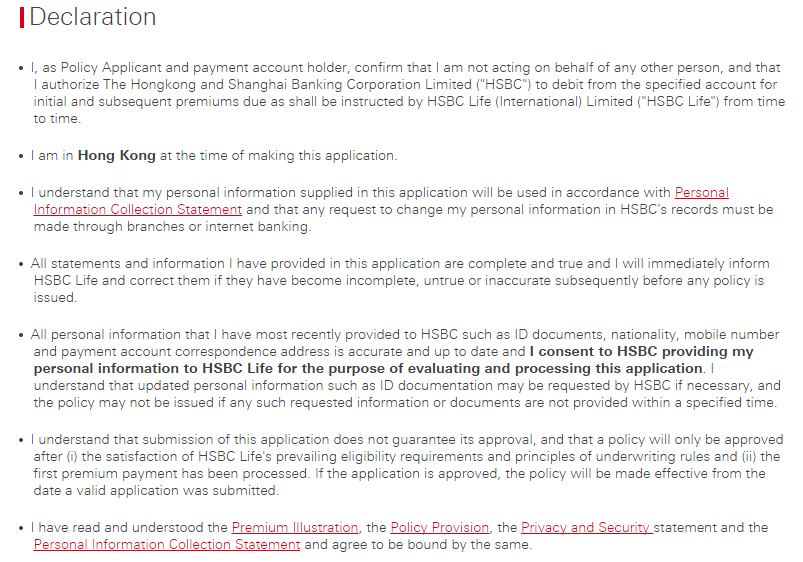 Quick Quote
Medical Questions
Applicant Details & Beneficiary
Acknowledgement
Payment & Declaration
RESTRICTED
HSBC Term Protector – Declaration (Con’t)
Quick Quote
Medical Questions
Applicant Details & Beneficiary
Acknowledgement
Payment & Declaration
RESTRICTED
HSBC Term Protector – Acknowledgement
Quick Quote
Medical Questions
Applicant Details & Beneficiary
Acknowledgement
Payment & Declaration
RESTRICTED
HSBC Term Protector – Acknowledgement (Con’t)
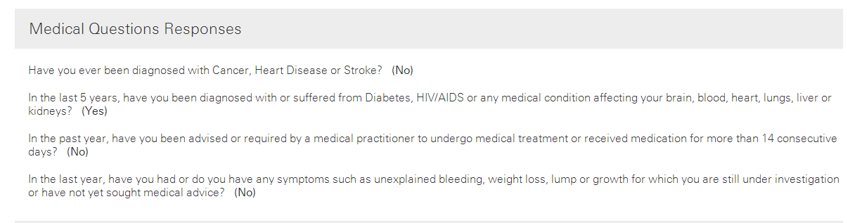 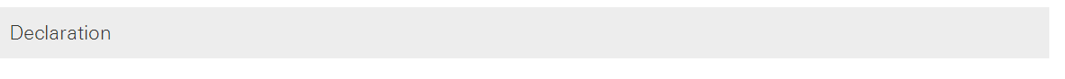 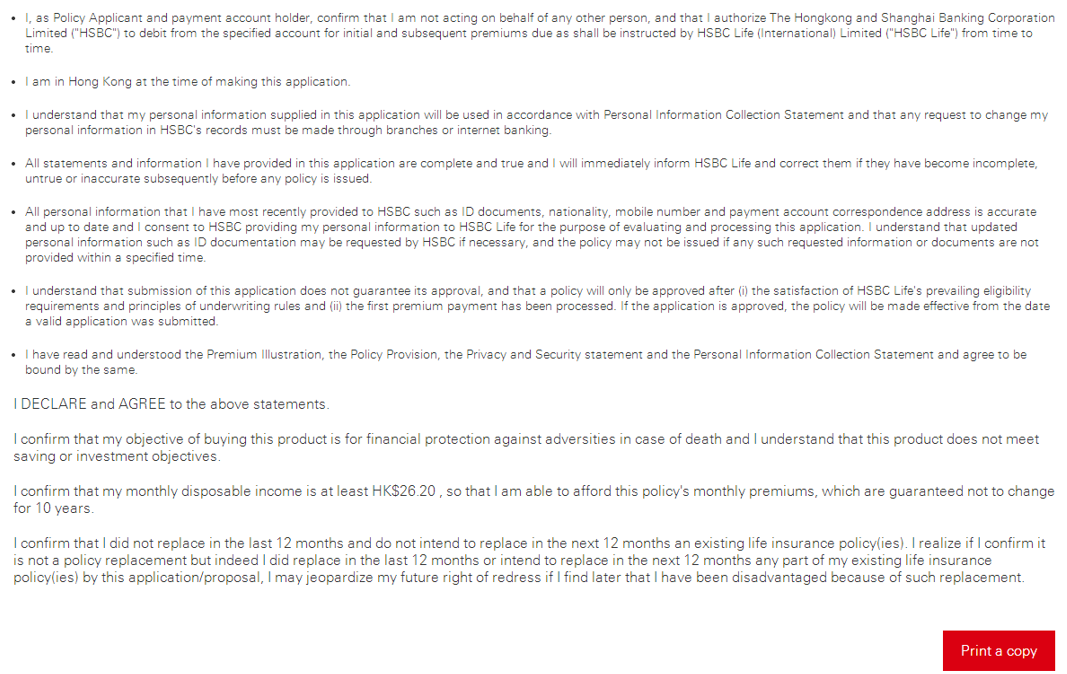 Quick Quote
Medical Questions
Applicant Details & Beneficiary
Acknowledgement
Payment & Declaration
RESTRICTED
HSBC Term Protector – Opinion Lab Questionnaire
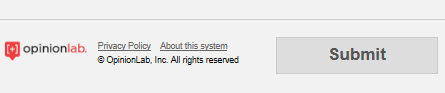 RESTRICTED
Supplemental slide – Appendices of the paper
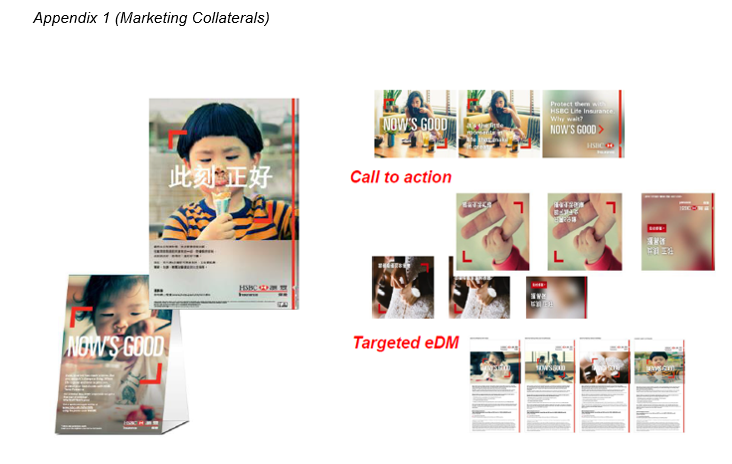 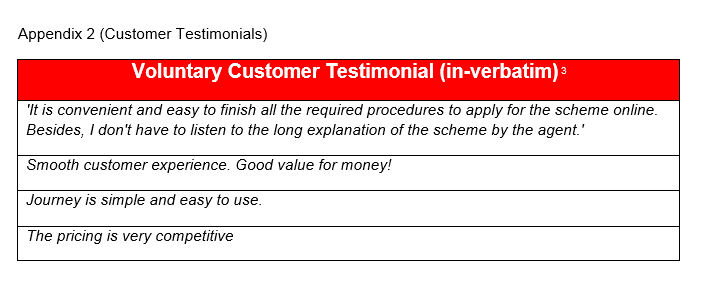 RESTRICTED